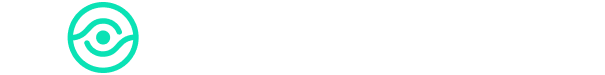 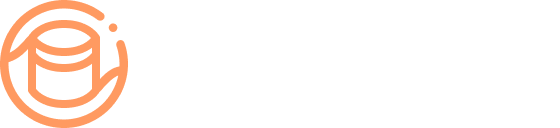 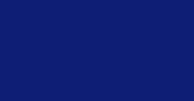 “
Ransomware attacks are targeting organizations’ network-attached storage (NAS) and backup storage devices.
”
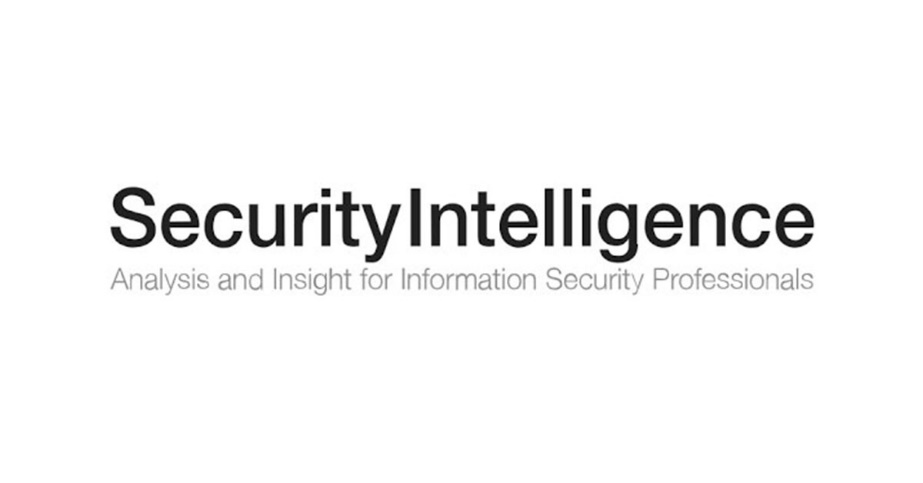 “
2021 will see a major emphasis in 	developing more comprehensive storage system security
”
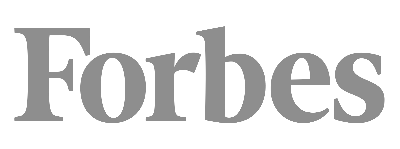 About Us
SELECTED CUSTOMERS
Founded in 2005, serving leading enterprises worldwide

We help our customers to 

Prevent outages on their critical IT infrastructure
Secure their Storage & Backup environment
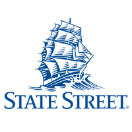 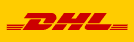 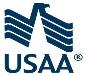 Storage Security Success Story – Leading Bank
CHALLENGE (CONTINUED)

Manual analysis is not feasible
Failure to meet auditor deadlines for remediating the gap
THE CUSTOMER

An American multinational bank and financial services company
CHALLENGE

No repeatable and trackable method to assess the security of business-critical data enterprise storage systems
Ransomware concern
Low 2
SOLUTION BY CONTINUITY

Continuous scanning and analysis of the bank’s storage and backup systems worldwide
Automatic detection of security risks
Overall health and compliance reports
Critical 14
Medium 28
Storage / Backup vendor
Vulnerability score
Configuration Compliance score
53
39
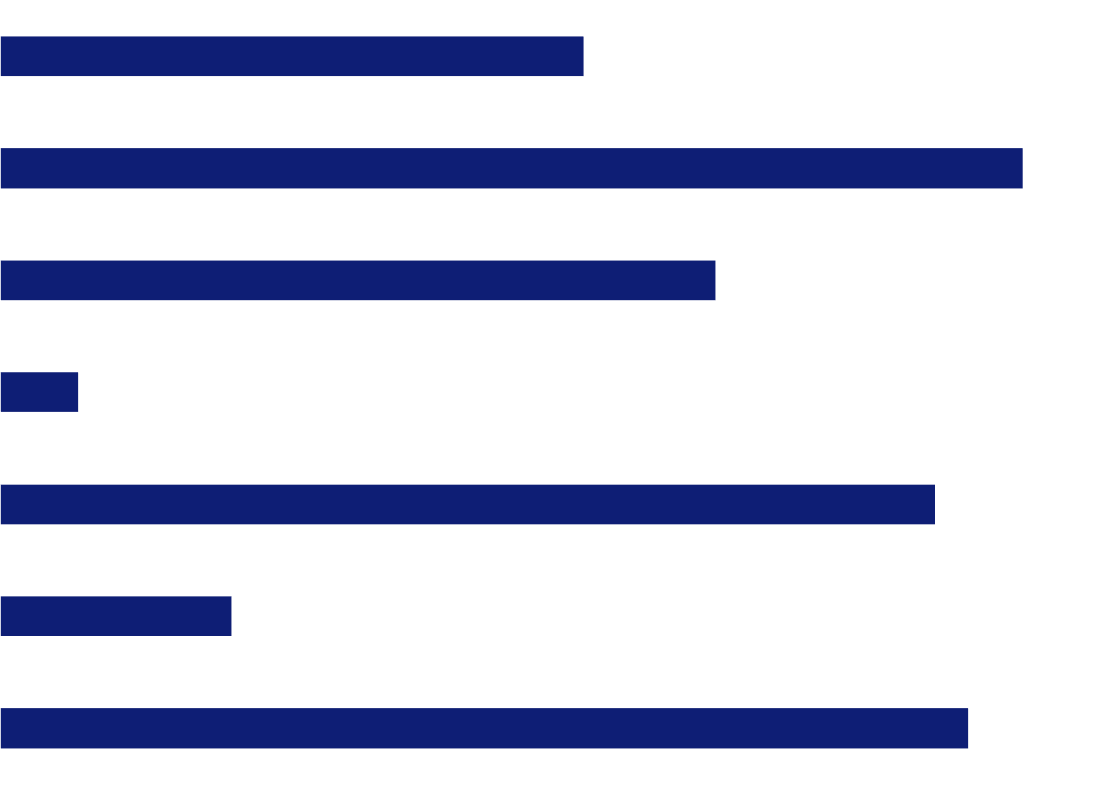 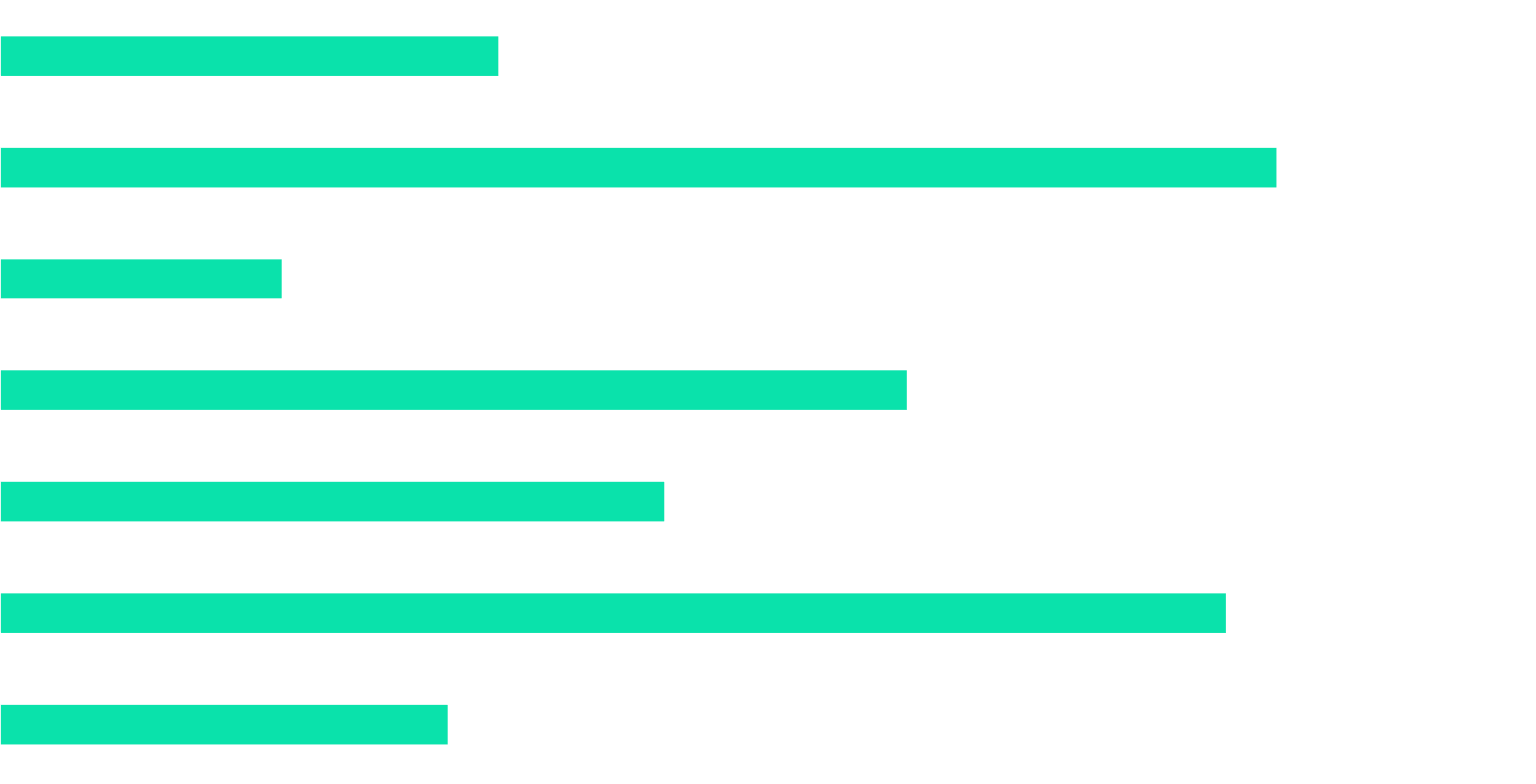 Dell EMC
Cohesity
IBM
Pure Storage
Rubrik
Hitachi Vantara
NetApp
High 9
100
93
65
22
7
71
85
52
21
96
88
35
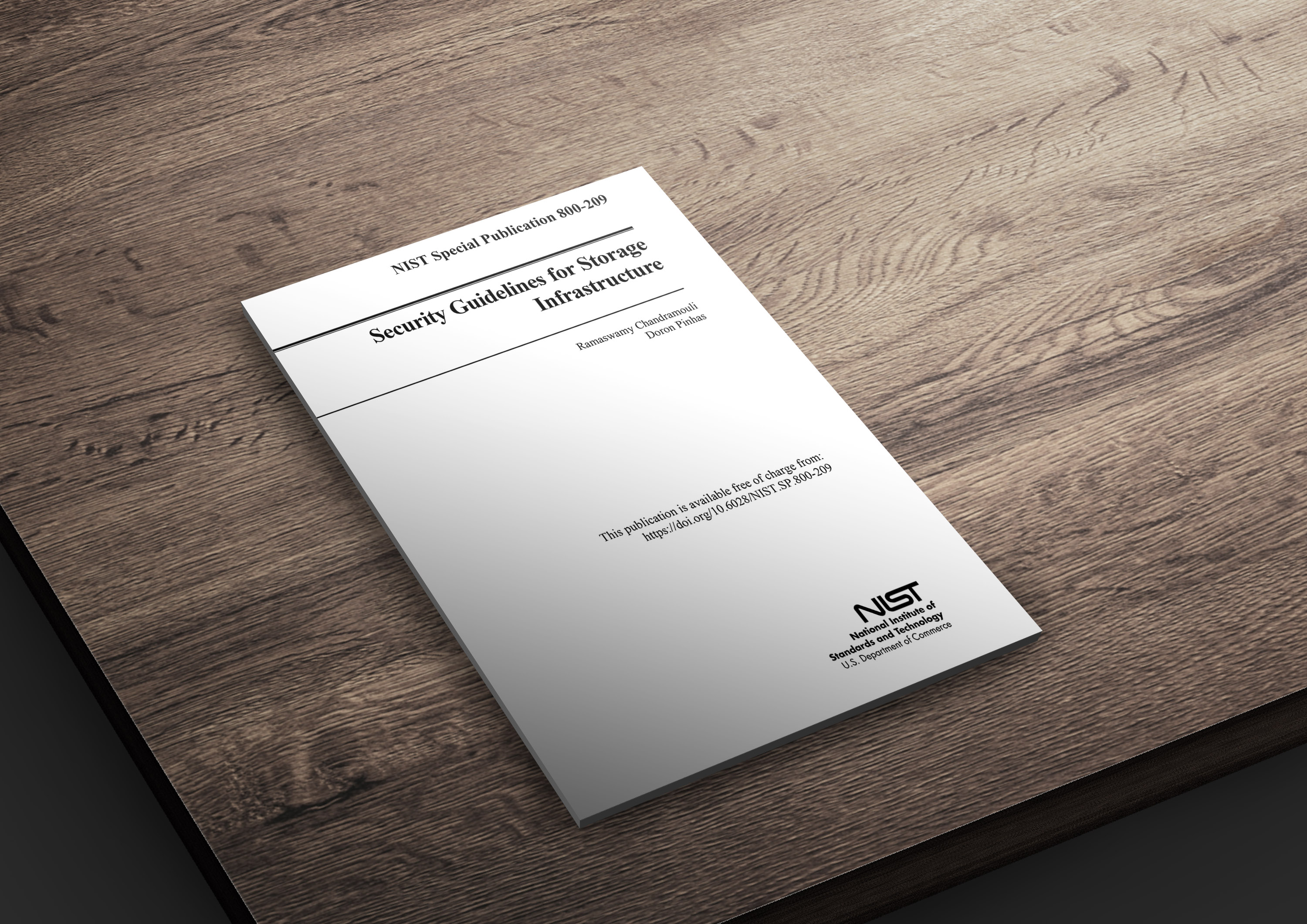 ©2021 – Proprietary and Confidential Information of Continuity Software
Ransomware
New ransomware attacks target your NAS devices
OCIE risk alert:“Misconfigured security settings on a storage device could result in unauthorized access to information”
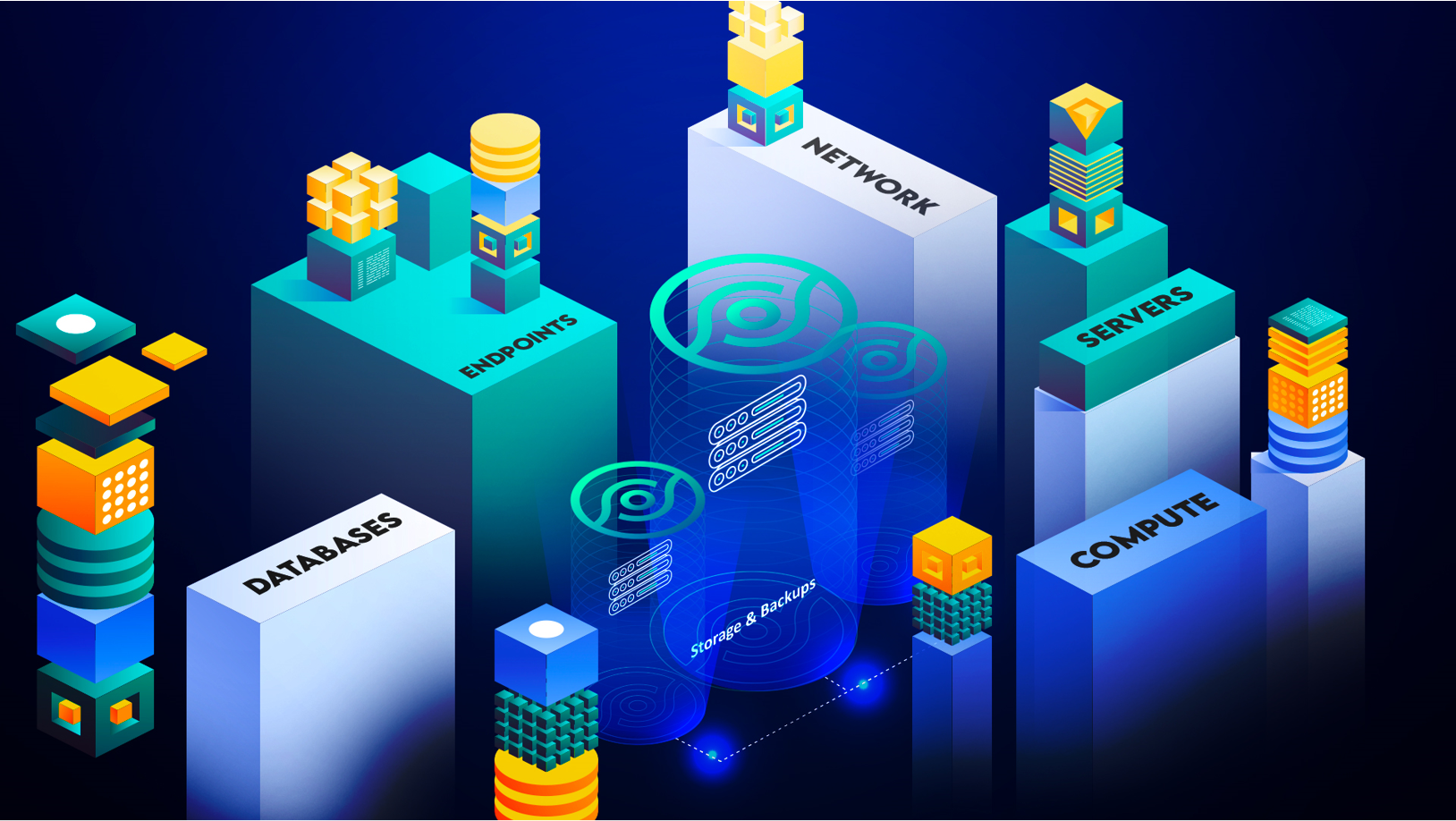 The Gap
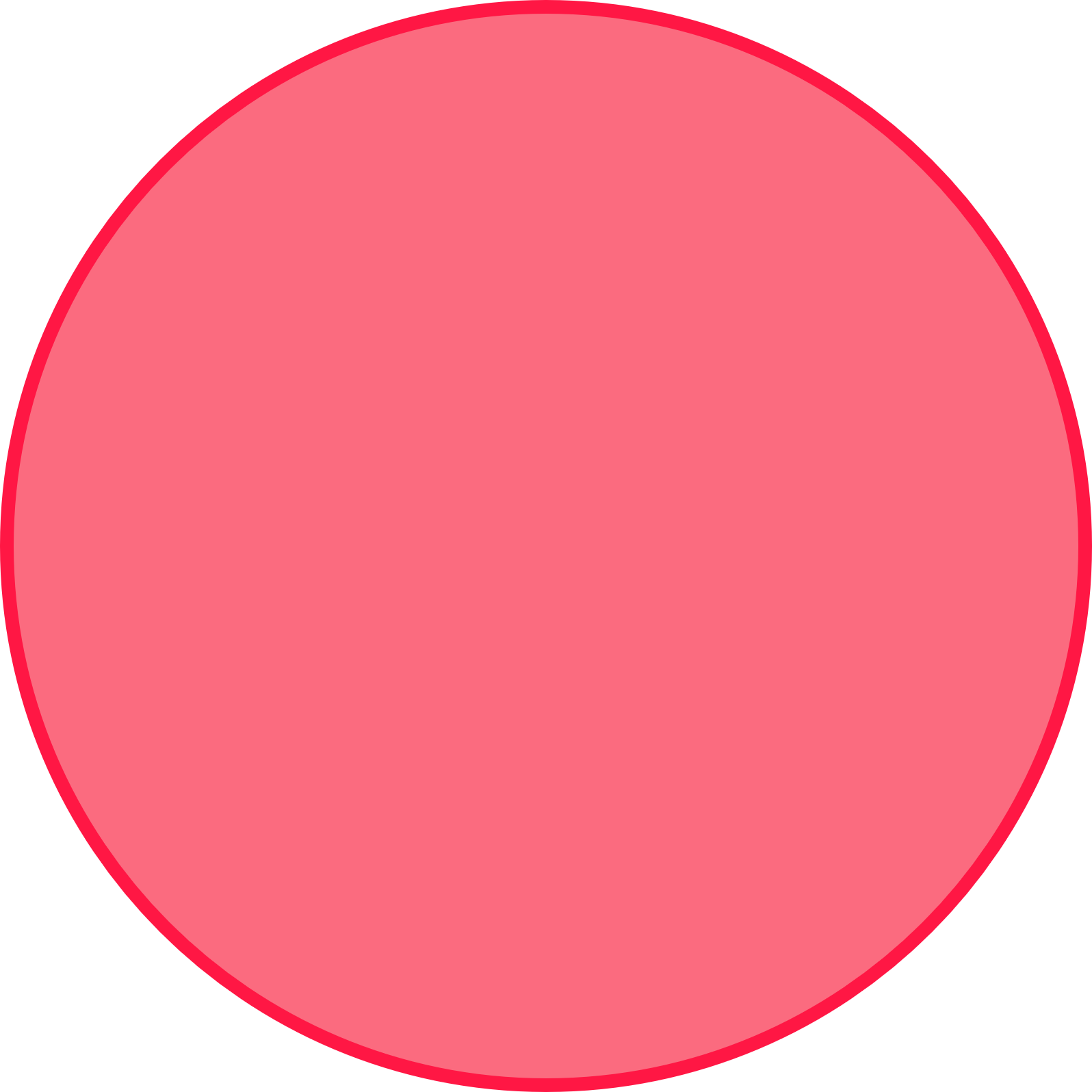 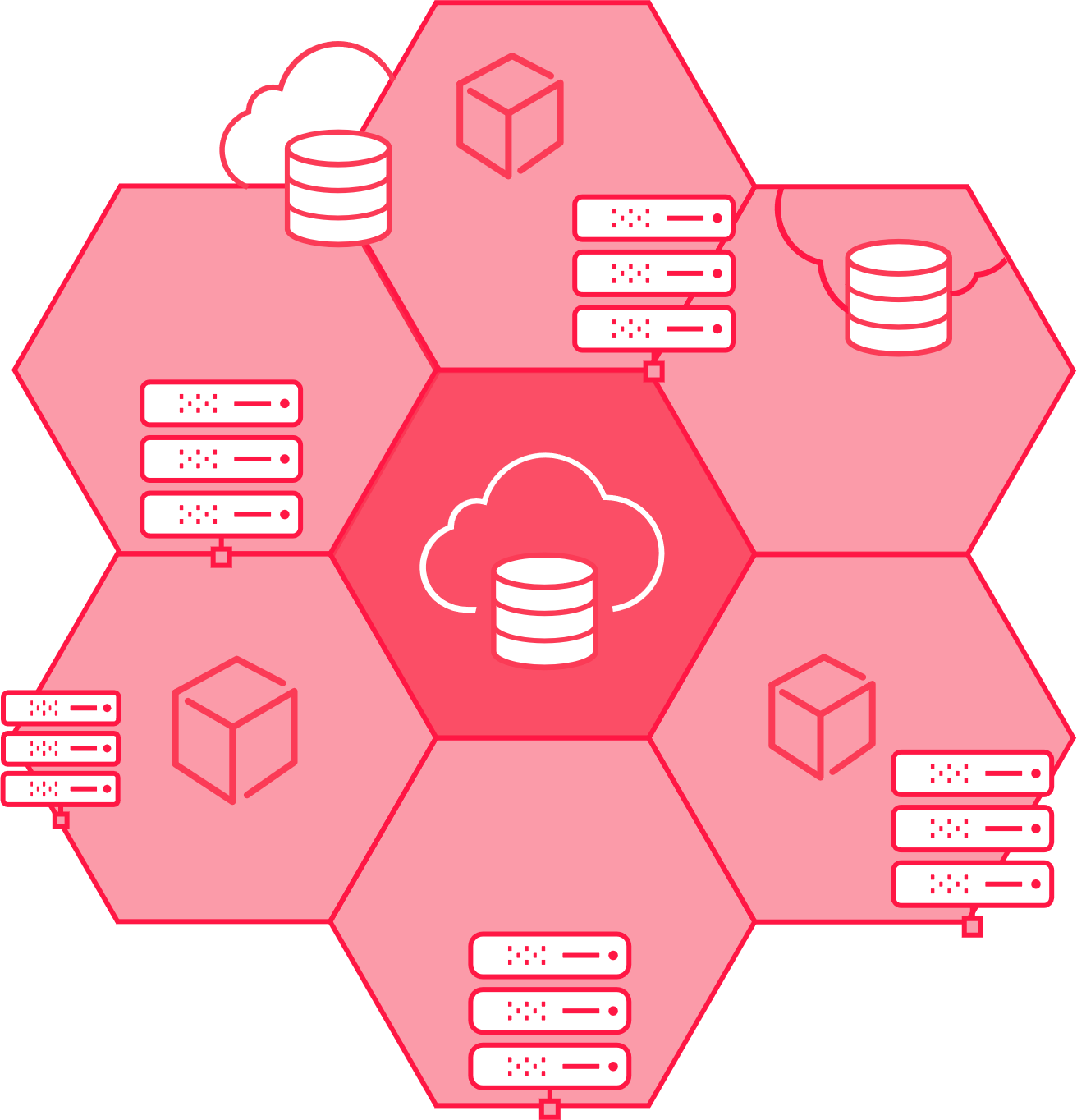 Storage & Backup 
The Ultimate Line of Defense Against Cyberattacks
Block Storage
Storage Software
Storage Management
Storage Network
SAN
Object Storage
Backup Systems
Data Protection Systems
Storage Virtualization
Server-Based Storage
File Storage
Is it time for more Storage & Backup Security?
New ransomware attacks target your NAS devices
OCIE risk alert:“Misconfigured security settings on a storage device could result in unauthorized access to information”
The Solution – StorageGuard
Validation of security config and (“Security Baselines”) for storage & backup systems
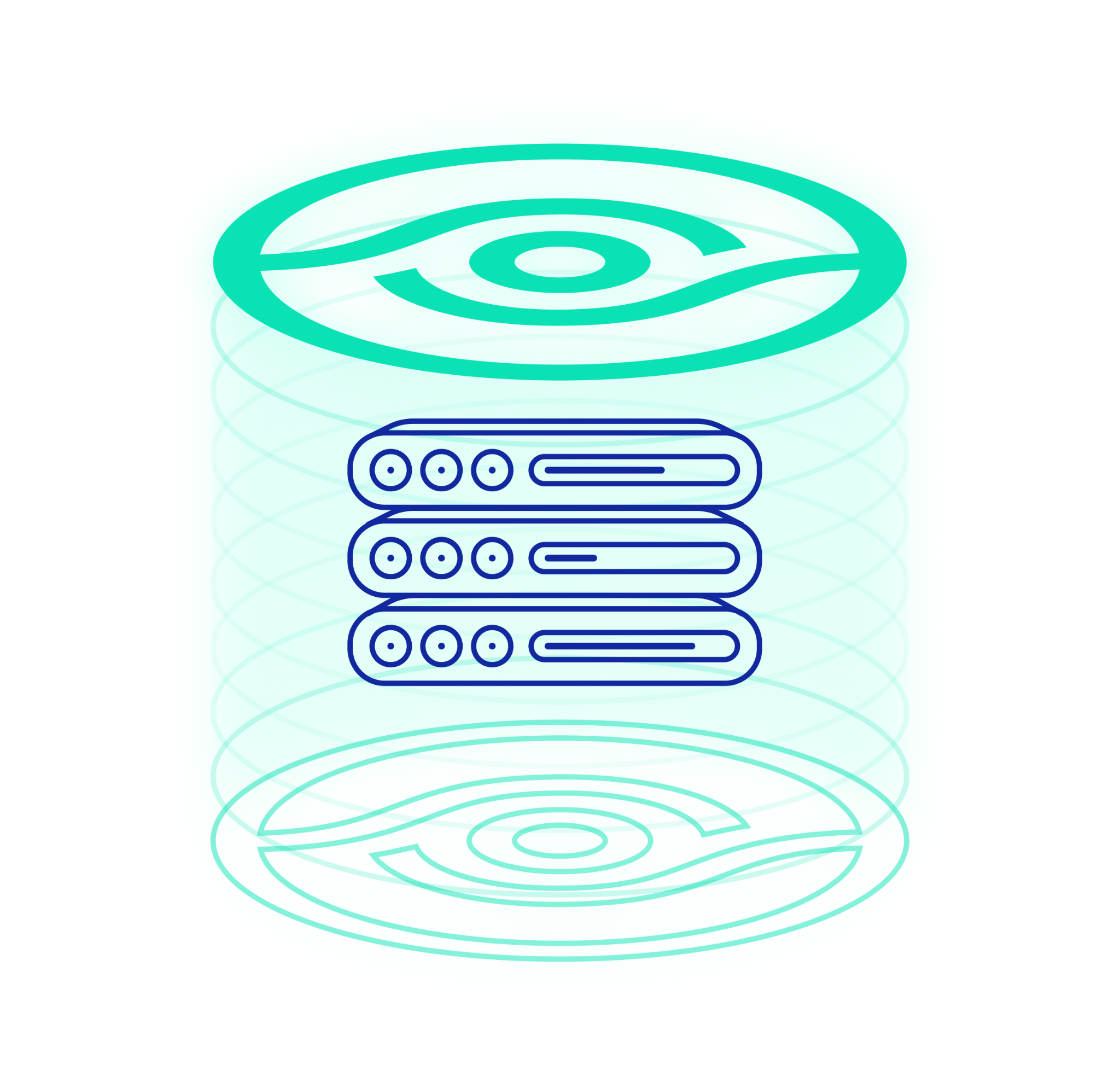 Built-in risk knowledgebase of security configuration best practices
Vendor best practices, community-driven baseline requirements
Ransomware protection, vulnerabilities and compliance checks 
Configuration checks for Administrative Access, Authentication, Authorization, Audit Log, Data access, Services and Protocols, Isolation, ISO27001, CIS, NIST and more.			

Focus on converged and storage systems 
Block, object, IP storage, storage network, data protection systems, 
Storage & backup management systems, Virtual SAN, NAS/SAN, file shares and more

How it works
Fast on-prem deployment, agentless scan, zero impact on production
The Risk Knowledgebase Sources
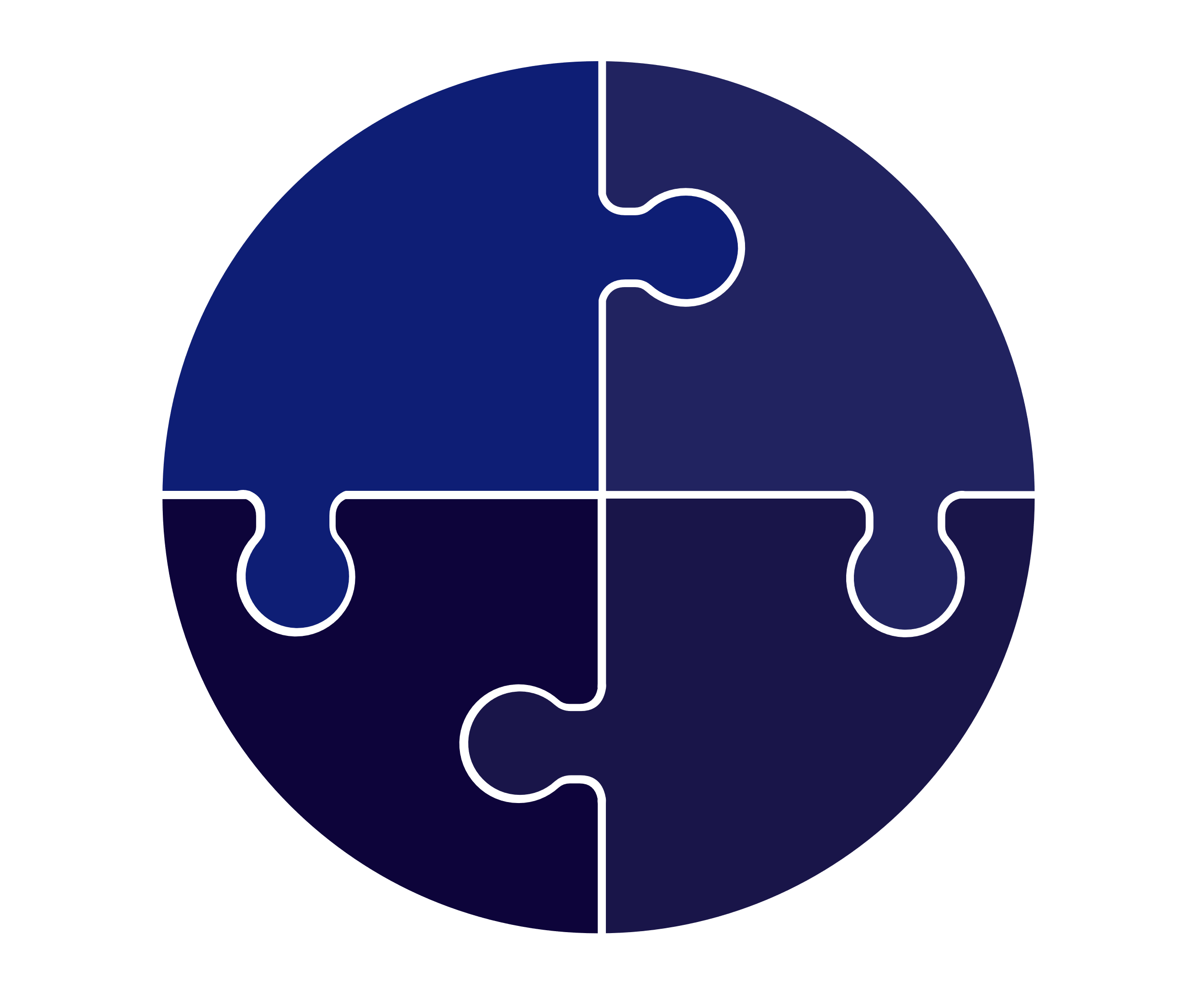 Four main sources, including:
Automatic checks based on standard, interpreted for each device type

Automatic checks for comprehensive and ongoingly updated vendor best practices

Automatic checks for storage system vulnerabilities

Automatic checks for community-driven security baseline configurations
Compliance with Standards
(NIST, CIS, ISO, PCI DSS,
HIPAA, STIG, …)
Vendor Best Practices
(EMC, IBM, HP, Cisco,
Brocade, …)
Common Vulnerabilities
& Exposures (CVE)
Internal Baseline Requirements
The Risk Knowledgebase Categories
Block Storage Arrays 

Storage Network Switches 

Storage Management Applications / Servers

Storage Virtualization Systems 

Data Protection Appliances 

Object Storage 

Storage Area Network (SAN)

Server-based SAN (Virtual SAN)

Network Attached Storage (NAS)

Backup Systems 

Cloud storage*

Converged / Blade / Hypervisor*
Authorization 

Role configuration
Restricted Admin access
Default accounts / passwords
Authentication 


AD / LDAP, Vaulting, Radius
Kerberos, MFA
Login & passwd requirements
SAN / NAS

Zoning and masking 
CIFS and NFS access 
Port config
Vendor best practices 

Dell EMC, IBM, HP,
Hitachi
Cisco, Brocade, NetApp Infinidat, Amazon, more.
COVERAGE
Encryption 

At rest / In transit
Encryption level, FIPS, Hashes
Admin / User access, SSL/TLS
Leading standards 


ISO 27001, NIST, CIS SANS
NYDFS, SEC, FFIEC, HIPAA
FIPS, PCI DSS and more.
Vulnerabilities 

Storage CVE detection 
Approved versions
Administrative access 

Management systems / Apps
CLI /API/SMI-S servers
Automatic logoff, sessions
And more…

Antivirus settings
Time synchronization
And more…
Services / Protocols 

Telnet, FTP, RSH, SSH, Rlogin
NFS, CIFS (SMB)
SNMP, NDMP, SMTP
Audit log

Central Logging
Log Retention
Log Config and Immutability
Ransomware protection 

Vendor / industry best practices
Protection policies
StorageGuard vs Qualys
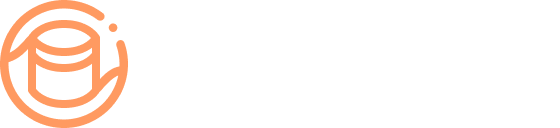 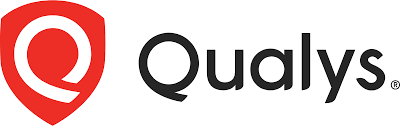 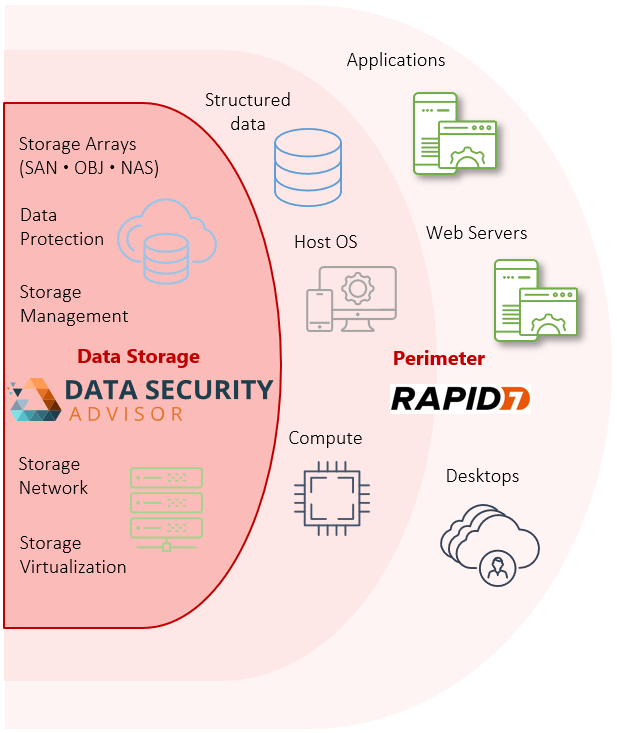 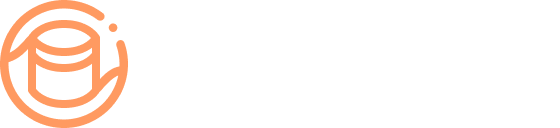 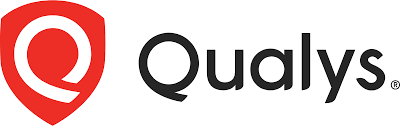 Deployment
1
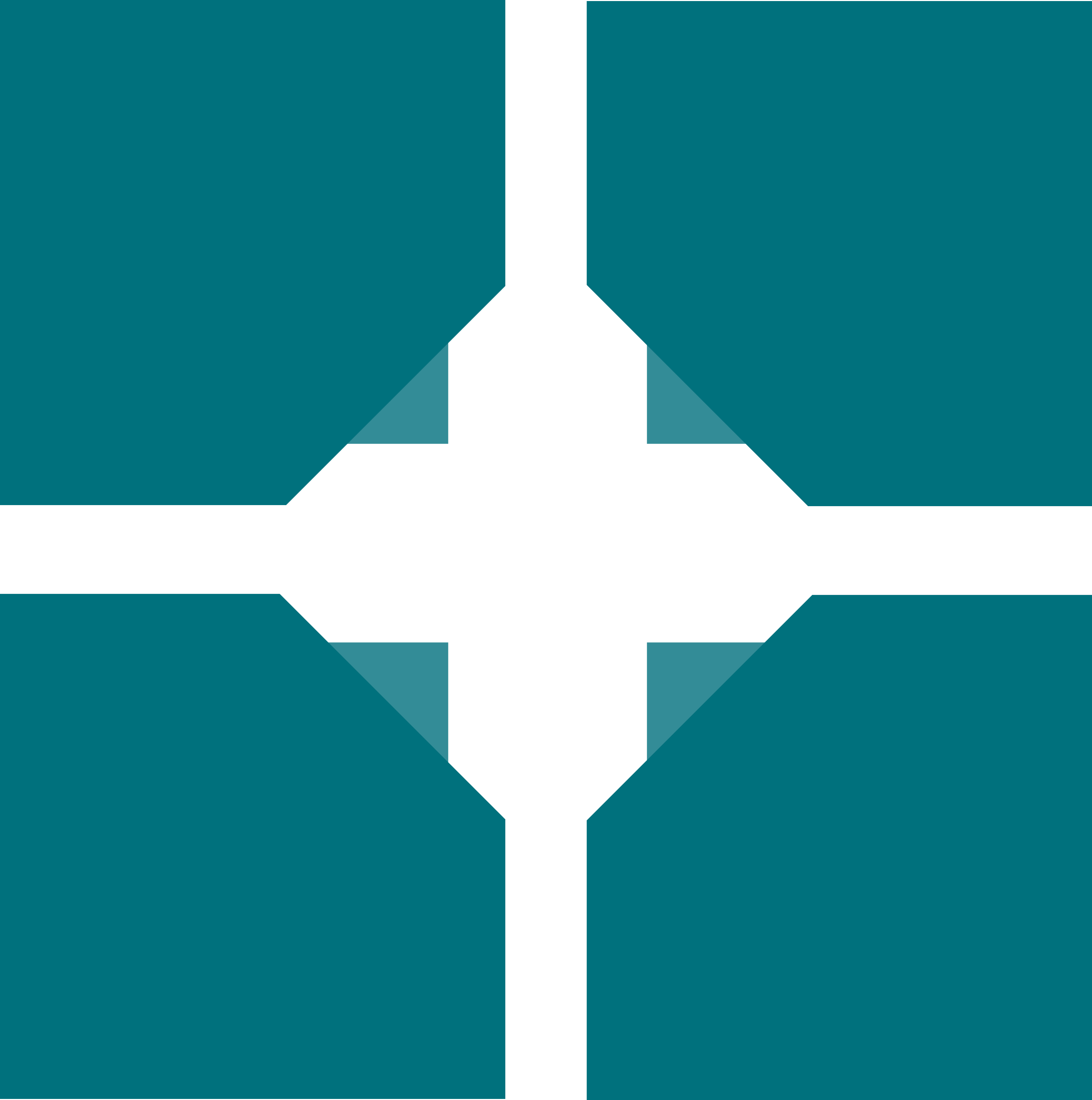 Detect
Collect
Daily collection of configuration from all converged / storage / backup layers
Non-intrusive
Agentless
On-Prem
Analyzes configurations using a built-in risk detection engine
Detects security misconfigurations and vulnerabilities
2
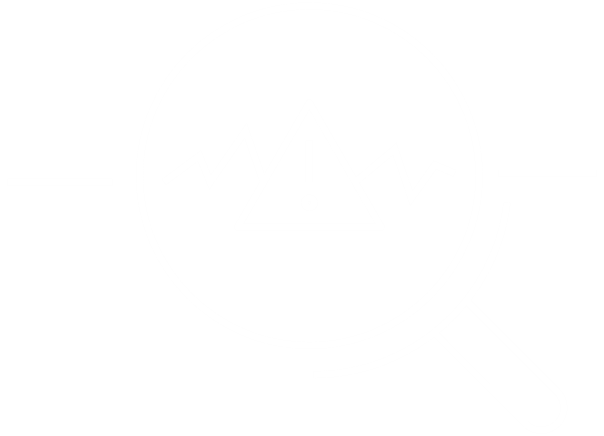 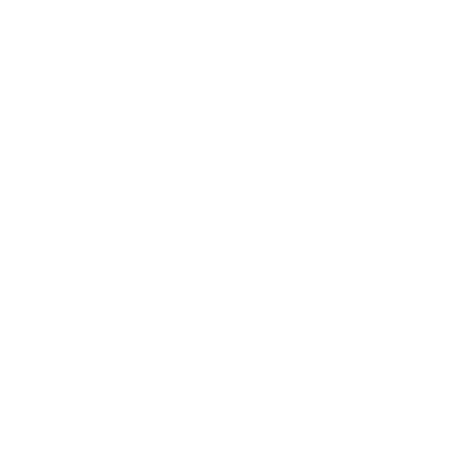 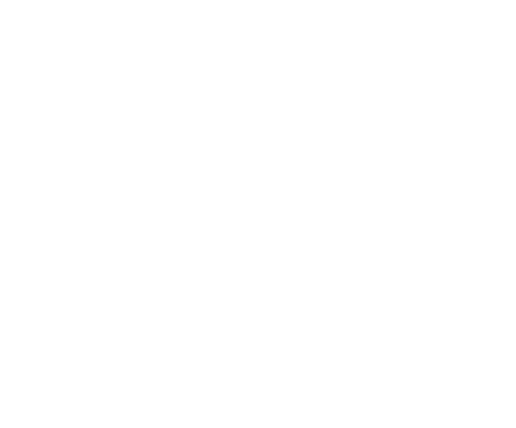 4
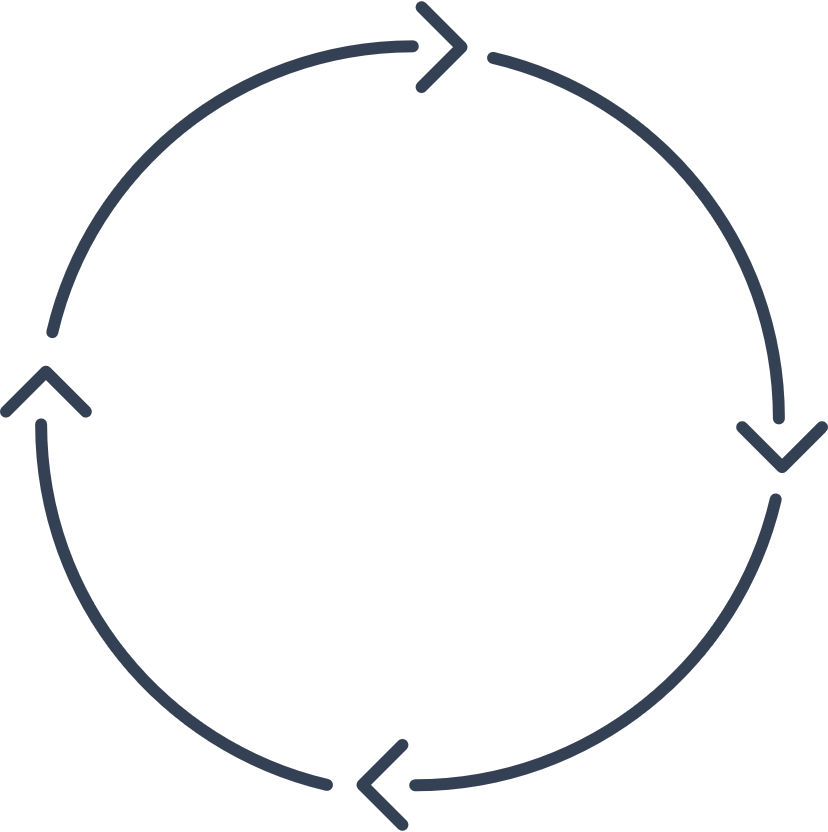 3
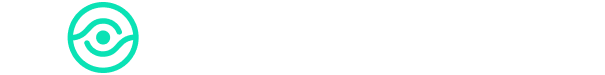 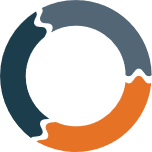 Single-pane-of-glass for ensuring security of storage environment
Automatically reports on successful resolution of issues
Sends actionable alerts to appropriate teams
Suggests remedial steps
Integrates with existing management systems
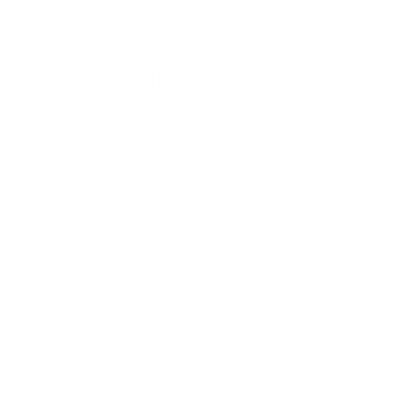 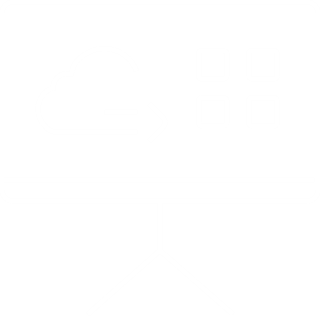 Visualize & track
Prescribe
StorageGuard Support Matrix
SAN Arrays
Server-based SAN & HCI
Data Protection
Storage Virtualization
Storage Management
File Storage & NAS
Dell EMC VPLEX
IBM SAN Volume Controller • Spectrum Virtualize
NetApp FlexArray*
Dell EMC Symmetrix • VMAX • PowerMAX
Dell EMC XtremIO • PowerStore 
Dell EMC VNX • VNX2 • Unity • PowerVault ME 
NetApp FAS/AFF • cDOT • 7-mode • filer
Hitachi VSP/USP • AMS • HUS • G-Series 
IBM DS • XIV • IBM SVC • V7000/5000 • Storwize •  A9000/R • V9000 • FlashSystem • Spectrum Virtualize • Spectrum Accelerate • N-Series
HPE XP • 3PAR* • Primera* • Nimble*
Infinidat InfiniBox
Pure • Huawei*
NetApp FAS/AFF • cDOT • 7-mode
Dell EMC Isilon • PowerScale • VNX/2 • Unity
IBM N-Series • Hitachi NAS* • HPE StoreEasy* • Infinibox • Pure • Huawei*
Storage Network
Storage Appliance
Object Storage
Dell EMC RecoverPoint • Dell EMC Data Domain • Dell EMC PowerProtect DD • Dell EMC Avamar • IDPA
NetBackup • Commvault • HP StoreOnce • Veeam*  • Cohesity • Rubrik • Networker* 
IBM Spectrum Protect (Tivoli Storage Manager)*
Hitachi Content Platform (HCP)
Dell EMC Elastic Cloud Storage (ECS)
IBM Object Storage* • NetApp StorageGRID*
Dell EMC   • IBM  •  HPE  • Hitachi Vantara • NetApp • Infinidat • More.
Cloud Storage*
Brocade directors / switches •  OEM versions
Cisco MDS • Nexus • OEM versions
HP VirtualConnect / FlexFabric
Amazon Elastic Block Storage • S3 • Glacier
Azure Blob / Disk Storage
Nasuni •  Zadara
NetApp Cloud Volumes ONTAP
Dell EMC PowerFlex (ScaleIO / vxflex OS)*
VMware VSAN*
Nutanix*
IBM Spectrum Scale* • Hadoop Appliance* 
Oracle ZFS* • Oracle Exadata storage*
(*) roadmap items
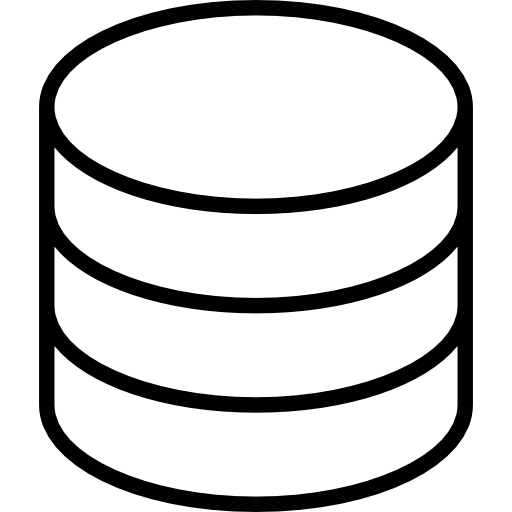 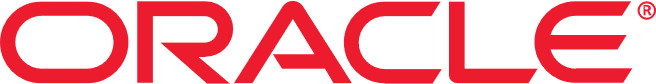 StorageGuard On-Premises Architecture
3
12/18/19
1
SSH to CLI proxy (VMAX / XIV / 3PAR)
SSH (V7000 / SVC / DataDomain / Isilon / RecoverPoint)
HTTPS (Hitachi / VPLEX)
ZAPI (NetApp)
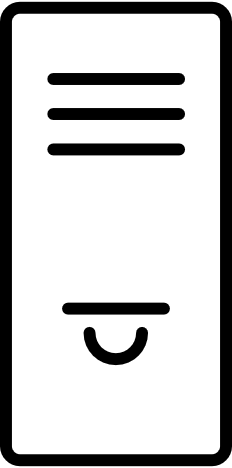 Master Server:
Windows VM
CS software
Storage arrays
4
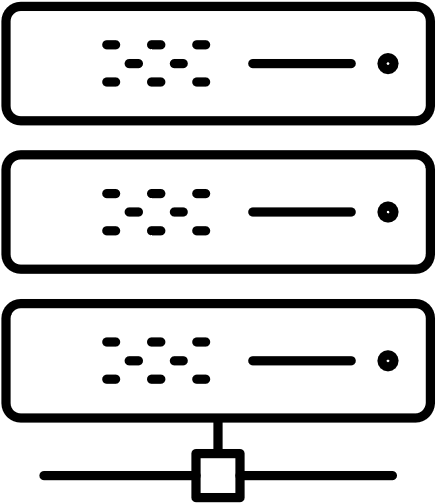 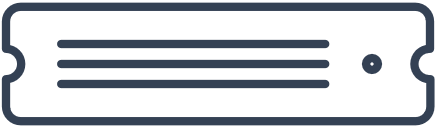 3
3
2
SSH (EMC/IBM) HTTP (HDS/HP/NETAPP)
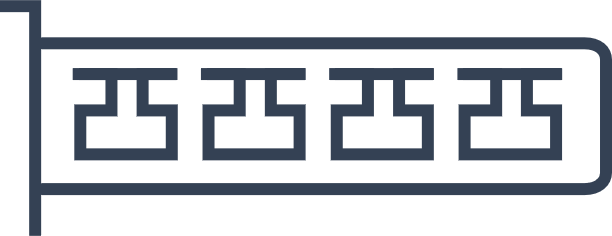 …
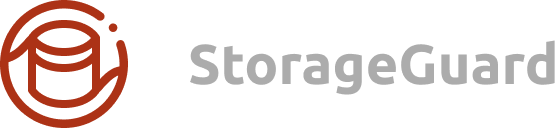 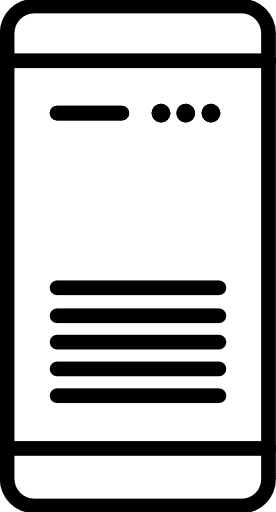 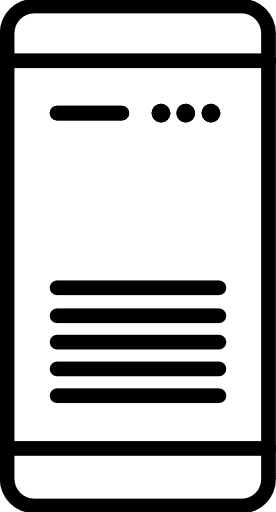 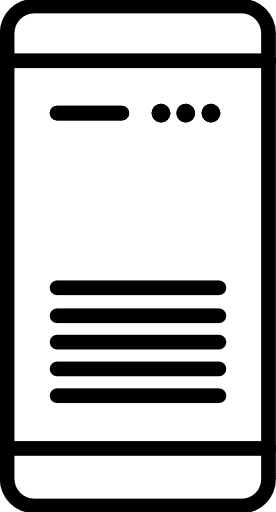 Scale-out collectors (optional)
SAN switches
5
Cisco MDS CLI
HP vConnect CLI
Brocade CLI
BNA Rest API
SSH / HTTP / Rest
Storage Management Servers 
(physical & virtual)
SSH (Unix)
WMI/WinRM (Windows)
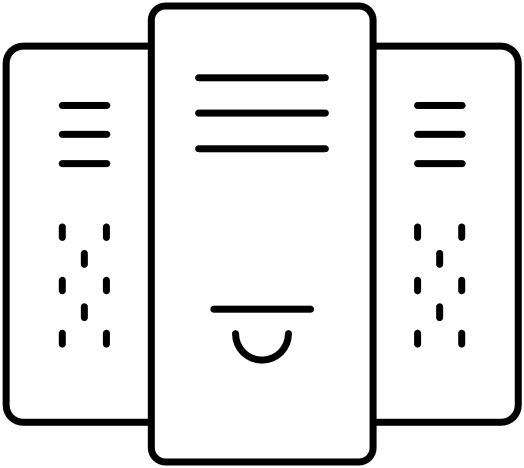 OS and vendor commands / queries
Cloud Storage*
All executed commands are strictly read-only
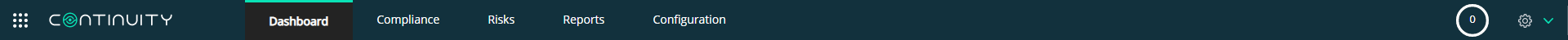 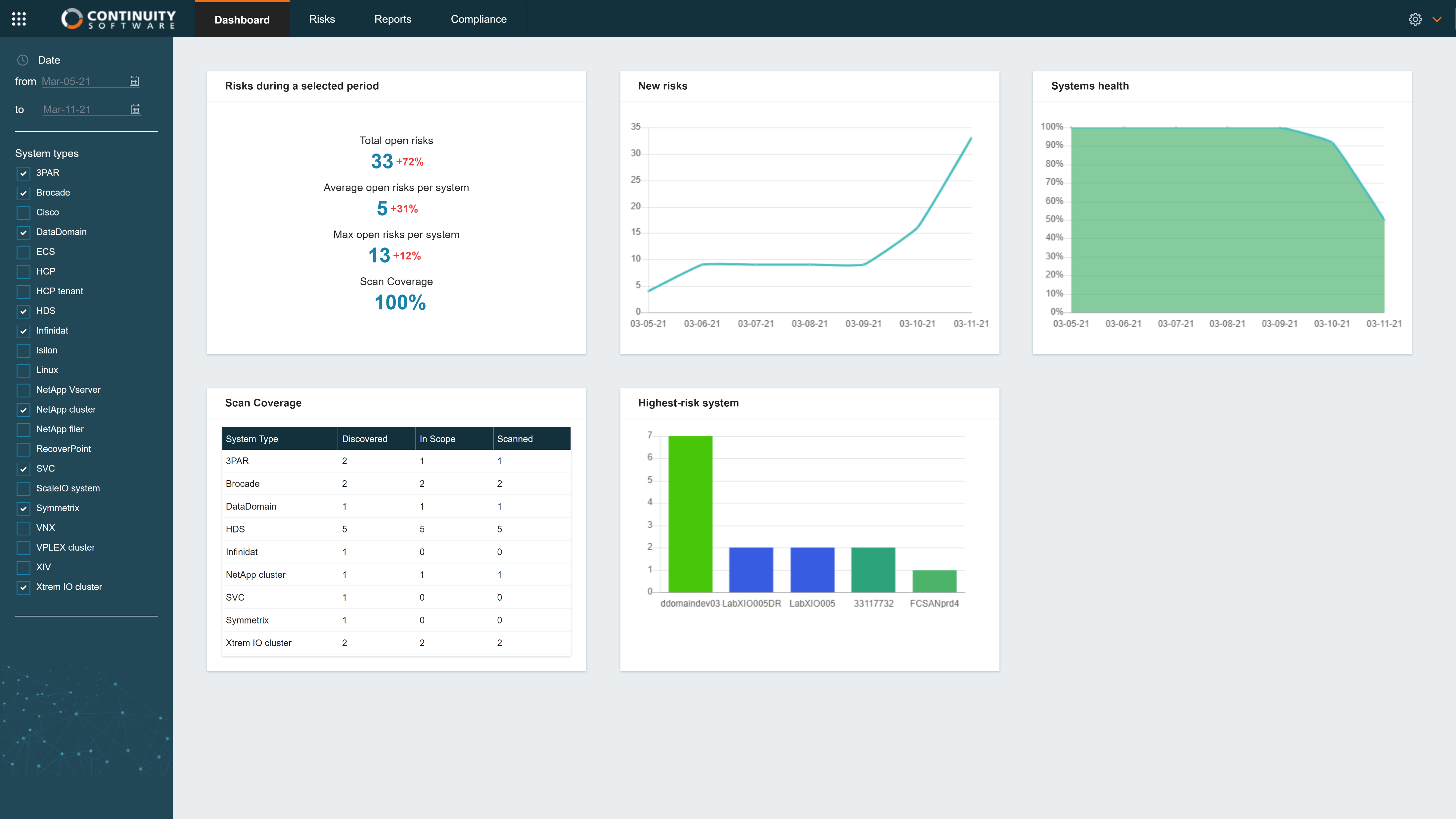 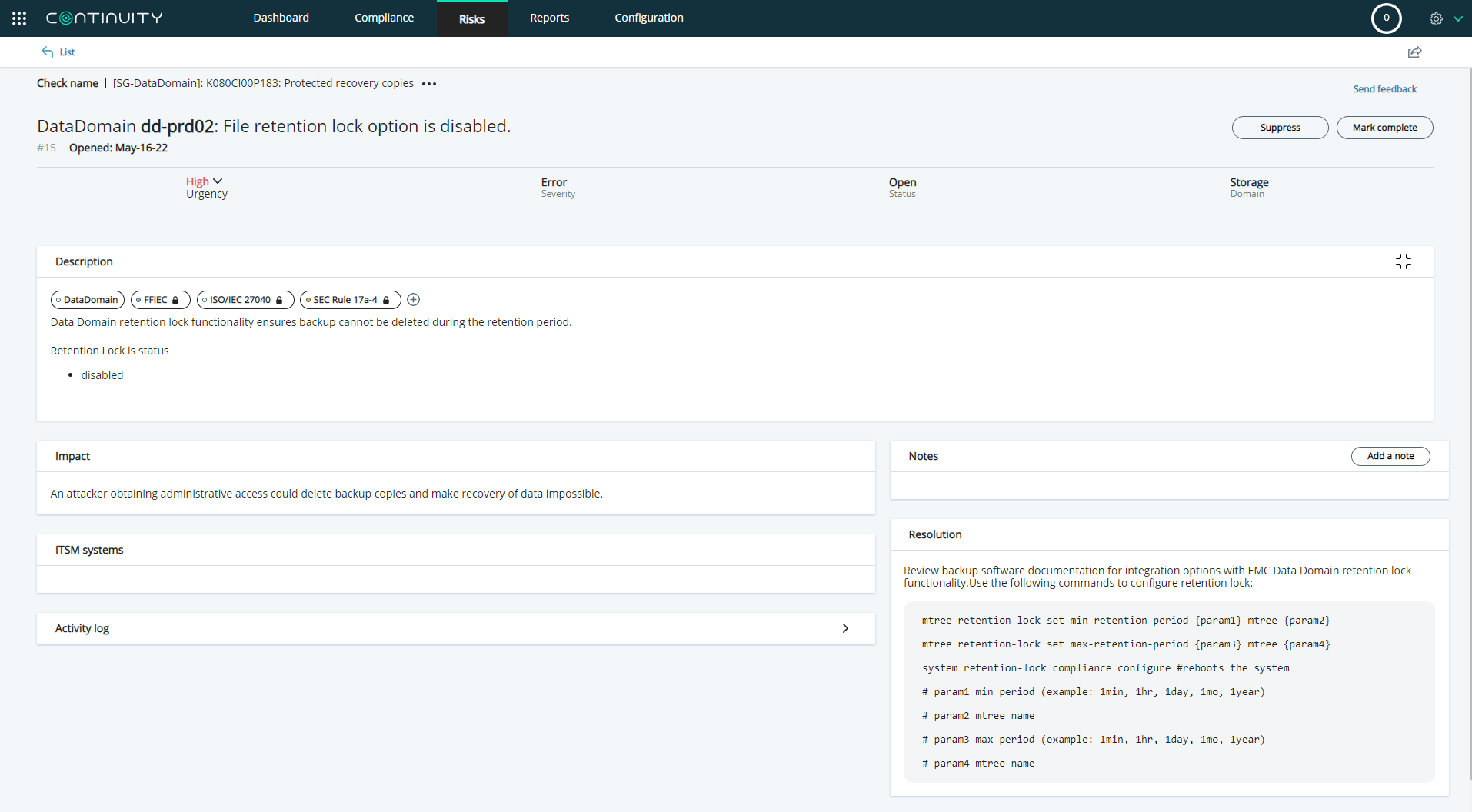 Benefits of using StorageGuard
Ensure storage & backup systems are continuously hardened and can withstand ransomware and other cyber-attacks
Protection & Compliance
Eliminate manual security validation efforts 
Obtain valuable remediation guidance to speed-up time to resolve 
Meet IT Audit requirements: providing evidence for compliance
Eliminate configuration drift: tracking security configuration changes 
Continuously validate against your chosen storage/backup security baseline
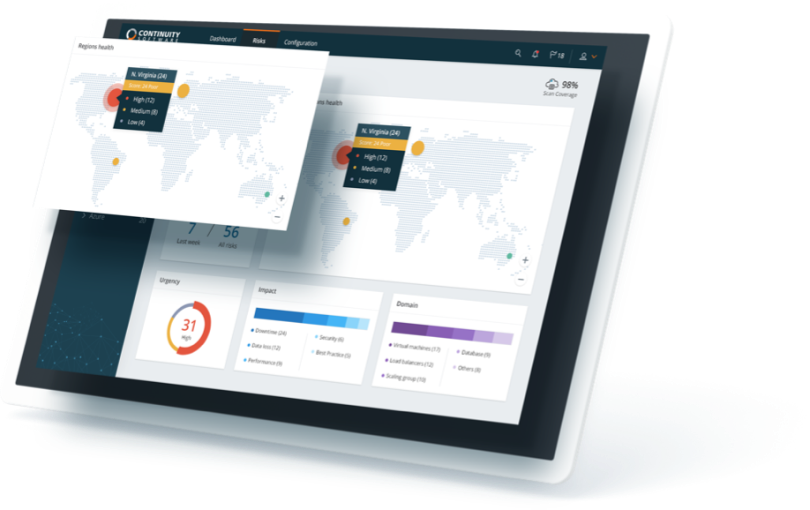 Visibility & Prioritization
Ongoing Reporting and dashboarding of remediation status and risk reduction trends 
Routinely updated risk knowledgebase 
Easily customizable with required additional security checks
StorageGuard POC
Learn how to achieve continuous storage/backup security, by running a StorageGuard POC
A POC covers up to 9 scenarios:
Scan of 3 selected storage/backup systems
Detection of security risks
Remediation guidance
Auto-validation of remediated risks
Security baseline creation
Security baseline reporting and continuous validation
Compliance reporting 
Integration and routing options
Custom checks
Details: See StorageGuard POC Plan
Duration: 5 joint work sessions (typically over a 2-week period)
Conclusion: Presentation of POC Summary & Results to Senior Management
StorageGuard License
Continuous automatic scanning of the storage & back environment for security mis-configurations and vulnerabilities
Model – Annual license or multi-year 
Annual License includes:
		Access to all product updates during the License term
		Technical Support
		Assigned Customer Success Engineer

Sizing metric – Number of Storage / Backup systems
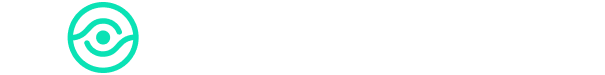